Connected 4 Health
Psicoterapia - Caso di studio 2
Numero di progetto: 2021-1-RO01- KA220-HED-38B739A3
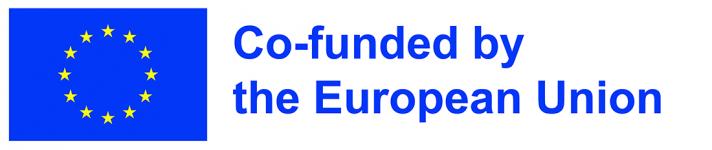 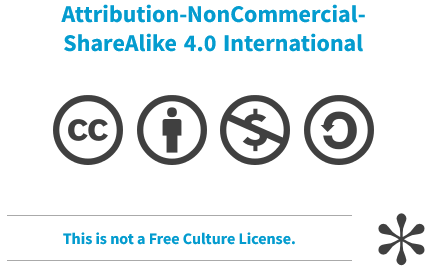 Il sostegno della Commissione europea alla realizzazione di questa presentazione non costituisce un'approvazione dei contenuti, che riflettono esclusivamente il punto di vista degli autori, e la Commissione non può essere ritenuta responsabile per l'uso che può essere fatto delle informazioni in essa contenute.
2
Psicoterapia - Caso di studio 2
Ecco la storia di Peter, che si è recentemente sottoposto a un trattamento per un disturbo alimentare. Leggete il testo nella diapositiva successiva e poi rispondete alle domande della diapositiva seguente.
3
Psicoterapia - Caso di studio 2
Peter ha 15 anni. Vive con la madre e la nonna, è l'unico figlio. Sua madre lavora molto e a volte ha due lavori contemporaneamente. Lui rimane per lo più a casa con la nonna. Negli ultimi quattro anni si sono trasferiti quattro volte. Peter ha pochi amici, non fa sport, passa la maggior parte del tempo al PC, in genere evita i contatti sociali, negli ultimi tempi è triste e silenzioso e il suo rendimento scolastico è in graduale calo. Peter è sempre stato un po' in sovrappeso, ma quando si è recato dal medico di famiglia per un controllo periodico all'età di 15 anni, il dottore ha notato un forte aumento del suo peso dall'età di 13 anni. Peter ha un'obesità borderline, pressione alta, il suo metabolismo mostra segni di cedimento ed è a rischio di sviluppare il diabete. Il medico lo indirizza da un terapeuta che conferma un disturbo alimentare.
4
Psicoterapia - Caso di studio 2
Secondo lei, che tipo di disturbo alimentare ha Peter?
In che misura questo tipo di comportamento e di atteggiamento sono normali al giorno d'oggi?
Cosa pensi che sia successo nella testa di Peter negli ultimi due anni?

Leggiamo ora cosa disse Pietro al terapeuta.
5
Psicoterapia - Caso di studio 2
I problemi di peso di Peter sono iniziati in tenera età. È stato vittima di bullismo a scuola perché in sovrappeso. Si vergognava e si arrabbiava, non era molto popolare tra i suoi coetanei, le ragazze lo evitavano, non si sentiva amato, la sua autostima era bassa. Sua madre e sua nonna non lo vedevano come un problema, erano entrambe in sovrappeso e a casa c'era sempre cibo in abbondanza. A sua nonna piace che Peter abbia un buon appetito. Entrambe lo incoraggiano a mangiare molto. A causa dei frequenti traslochi e della situazione familiare, si sente insicuro e si vergogna. Ha scoperto che il cibo gli fornisce alcuni brevi momenti di sollievo dai suoi problemi. Mangia grandi quantità di cibo in un breve periodo di tempo, a volte anche di notte. Si abbuffa da tre a cinque volte alla settimana. Compra il suo cibo mentre torna da scuola e lo mangia di nascosto nella sua stanza, nonostante non abbia fame.
6
Psicoterapia - Caso di studio 2
A volte Peter saltava i pasti per compensare l'eccesso di cibo, ma quando rifiutava il cibo, la nonna si preoccupava per la sua salute e lo incoraggiava a mangiare. Dopo brevi periodi di digiuno, che lo rendevano nervoso e irritabile, tornava poco dopo a mangiare grandi quantità di cibo spazzatura. Si sentiva sempre in colpa e arrabbiato, ma non riusciva a smettere. Sentiva che la sua vita era fuori controllo. Diceva di essere malato di sé, i pensieri sul cibo erano molto persistenti, giorno e notte. Una volta che inizia a mangiare, non riesce a smettere. Sente che solo il cibo (soprattutto dolci e patatine) può riempire il vuoto che sente dentro di sé per un momento. Si rende conto che il circolo vizioso deve essere spezzato.
7
Psicoterapia - Caso di studio 2
Che tipo di disturbo alimentare ha Peter?
Erano presenti segnali di allarme?
Che ruolo hanno le circostanze sociali nello sviluppo di un disturbo alimentare?
Secondo lei, che tipo di terapia si dovrebbe applicare? Su cosa dovrebbe concentrarsi?
8
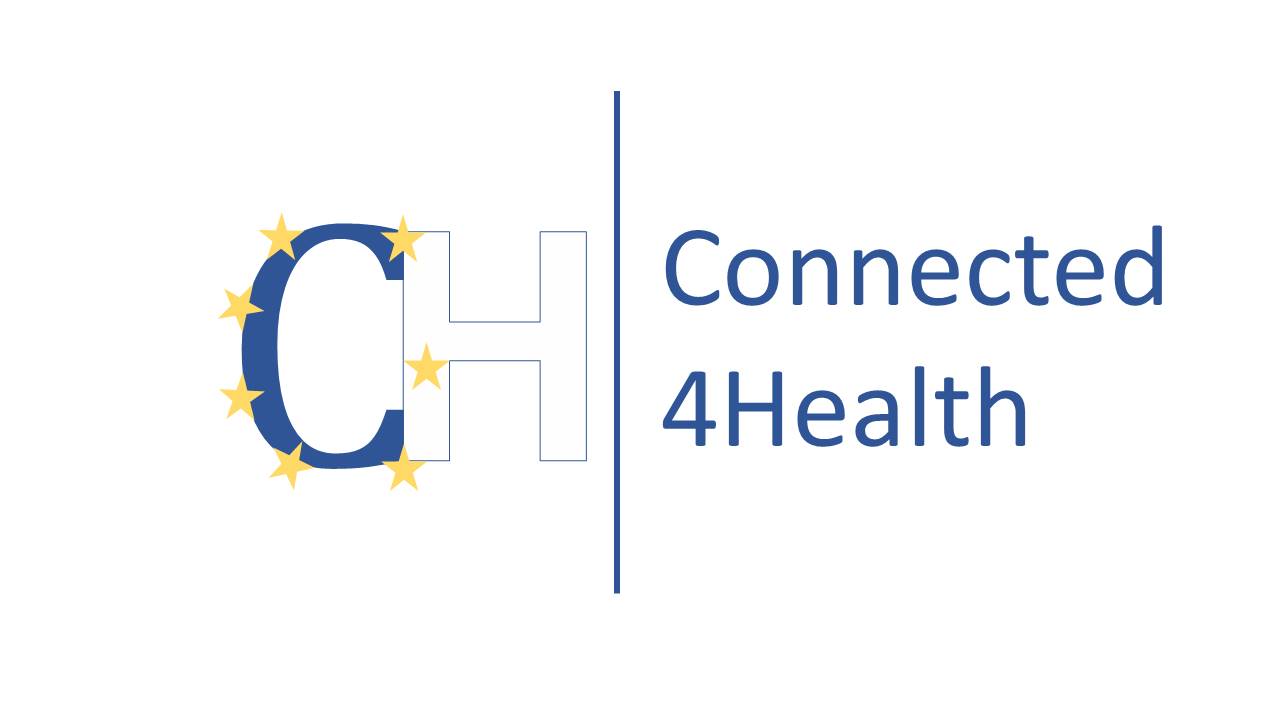 9